«Механизмы реализации инклюзивного образования в КГКОУ ШИ 11 с учетом вариативности требований ФГОС О УО (ИН)»
Заместитель директора  по УР
Шишканова Снежана Егоровна
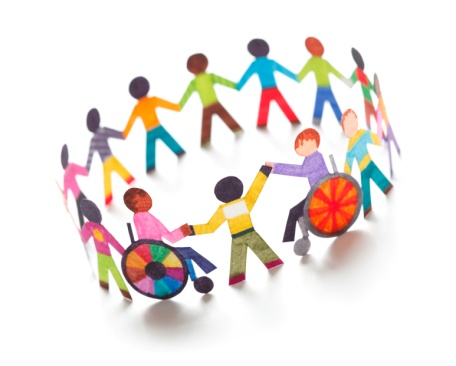 Инклюзивное образование
Инклюзивное (включенное:  инклюзия включение ребенка с ОВЗ в «общий поток») образование понимается как процесс совместного воспитания и обучения детей с ОВЗ с нормально развивающимися сверстниками, в ходе, которого они могут достигать наиболее полного  прогресса в социальном развитии.
Интегрированное обучение
открытие специального (коррекционного)  класса по основному нарушению данной категории детей в общеобразовательном учреждении
путем совместного обучения детей с  ограниченными возможностями здоровья и нормативно-развивающихся детей в одном классе общеобразовательного учреждения
Интеграция
экстернальная
интернальная
это инклюзия внутри системы специального образования.
предполагает взаимодействие специального и массового образования. 
в специальных классах массовых школ
в обычном классе массовой школы (инклюзия)
                          формы
временная
 частичная
 комбинированная
 полная
Цель инклюзии 
– не интеграция детей с ОВЗ, а «одна школа для всех».

Принципы инклюзивного образования
индивидуального подхода
поддержки самостоятельной активности
 активного включения в образовательный процесс всех его участников
 междисциплинарного подхода 
 вариативности в организации процессов обучения и воспитания
партнерского взаимодействия с семьей 
динамического развития образовательной модели школы
Цель образовательного учреждения - создание специальных условий для развития и социальной адаптации обучающихся с особыми образовательными потребностями и их сверстников. 
 Цель деятельности учителя - создать оптимальные условия  для развития позитивных потенций каждого ребенка, обучающегося в инклюзивном классе.
 Задачи:
    1.Создание условий для освоения образовательной программы всеми обучающими инклюзивного класса. 2.Создание условий для адаптации детей с ограниченными возможностями здоровья в группе сверстников, школьном сообществе
    3.Привлечение дополнительных ресурсов, поддержки
    4.Повышение профессиональной компетенции.
Социальные компетенции педагога
включаться во взаимодействие со специалистами образовательного учреждения, задействованными в создании условий для качественного образования того или иного ребенка
создавать условия для проявления субъектами педагогического процесса инициативы и заинтересованности
нести ответственность за результаты своих действий и действий воспитанников и обучающихся
Готовность педагогов к осуществлению инклюзивного образования
Профессиональная готовность
Психологическая готовность
Знание специальной педагогики и психологии
Владение пед. технологиями, готовность использовать вариативность в обучении
Готовность профессионально взаимодействовать с субъектами образовательного процесса
Эмоциональное принятие детей с различными типами нарушения в развитии
Готовность включить детей в деятельность на уроке
Удовлетворенность собственной педагогической деятельностью
Механизмы достижения цели
проектирование индивидуальной образовательной программы для ребенка с особыми образовательными потребностями

 проектирование образовательного процесса в инклюзивном классе
Особенностями работы над Индивидуальной образовательной программой (ИОП) являются:
1) Разрабатывается в рамках деятельности ПМПк коллегиально
2) Разрабатывается на определенный ограниченный во времени период (учебный год, ИОп — четверть, триместр, полугодие)
3) По окончании периода производится оценка достижений ребенка — динамики его развития, освоения образовательной программы, адаптации в группе сверстников, школьном коллективе. 
4) Формулировки цели и задач, критериев достижений ребенка с ОВЗ (ребенка инвалида) носят максимально конкретный характер;
5) Закреплены ответственность и регламент деятельности всех участников совместной работы.
Всего 132 ученика.
Обучаются по СИПР – 21 ученик. (Умеренная умственная отсталость и тяжелая у/о)
Рассмотрим состав 1 класса на 2017-2018 учебный год
Реализация ИУП может осуществляться
При обучении ребенка в условиях класса.
При индивидуальном обучении на территории образовательной организации.
При организации обучения на дому.
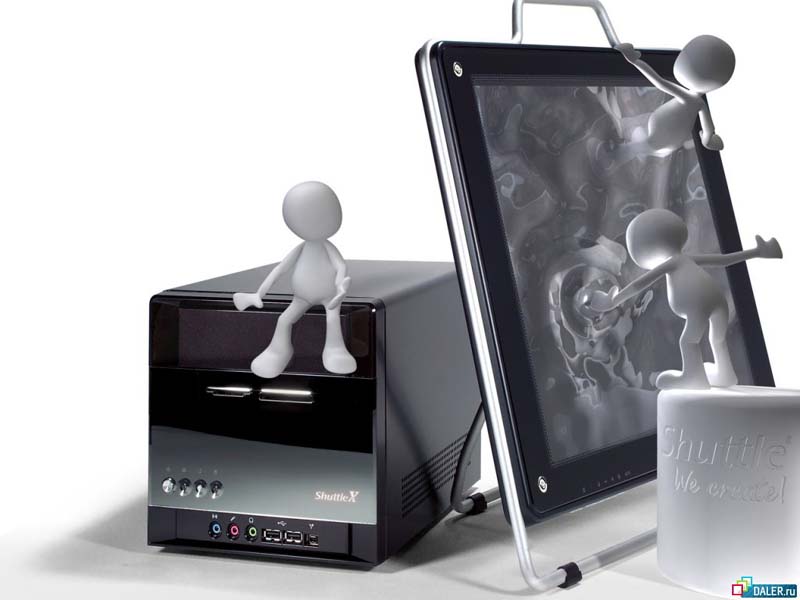 [Speaker Notes: В связи с этим мы можем говорить о соответствующих моделях организации образовательного процесса обучающихся с различной степенью интеллектуальных нарушений на основе СИПР и ИУР, реализуемых в образовательной организации]
Модель 1
Индивидуализация коррекционно-развивающей области
Индивидуальные занятия
Групповые занятия
Обучение в классе частичносовместимое по содержанию предметных областей и расписанию
Учебные занятия по изучению отдельных учебных  предметов
Занятия с дефектологом
Внеурочная деятельность  в соответствии с интересами ребенка
Групповые занятия
Индивидуальные занятия
Индивидуальные занятия
Групповые занятия
Модель 2
Индивидуализация коррекционно-развивающей области
Индивидуальные занятия
Групповые занятия
Индивидуальное обучение с частичным обучением в классе (Интеграция ИУП и УП класса)
Совместное обучение по отдельным учебным предметам
Групповые занятия
Индивидуальные учебные занятия по индивидуальному расписанию
Индивидуальные занятия
Модель 3
Индивидуализация коррекционно-развивающей области
Индивидуальные занятия
Индивидуальное обучение частично совмещенное по расписанию и не совмещенное по содержанию предметных областей
Индивидуальное содержание предметных областей
Индивидуальные занятия
Индивидуальные учебные занятия
Индивидуальные занятия
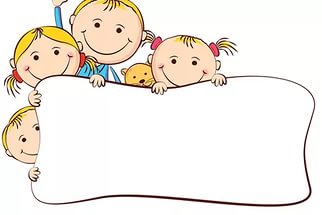 Спасибо за внимание!